Families and Schools
Building Positive Relationships for Student Success
Objectives
Attendees will:
Be able to answer the question: Why is family engagement important?

Hear examples of family engagement initiatives from three Nebraska school administrators

Explore useful resources for growing awareness and facilitating conversations between school staff and families

Advise NDE on possible next steps for supporting schools/districts in the area of Family Engagement
Introductions
Kim Larson, kim.larson@nebraska.gov, NDE Family and  Community Engagement

Jon Cerny, jcerny@esu2.org, Superintendent and Elementary Principal, Bancroft-Rosalie Public Schools

Margaret Sandoz, msandoz@esu1.org, Superintendent and Elementary Principal, Niobrara Public Schools

Tammy Schaefer, tschaefer@crosscounty.esu7.org, 
Principal, Cross County Elementary, Cross County Community Schools
Why is family engagement important?
Research supports that when families are engaged and involved in schools, increased student learning results.  

Student’s grades go up.

They attend school more regularly.

They are more likely to enroll in higher-level programs.

They are more likely to graduate and go on to college.

They are more excited and positive about school and learning.

They have fewer discipline issues inside and outside class.
Why is family engagement important?
Requirements in ESSA
http://www.esc16.net/upload/page/0463/docs/Stafford%201%20Over%20view%20of%20Parental%20Involvement%20Under%20ESEA%2005262016.pdf

Identified in AQuESTT
https://aquestt.com/tenets/

NE State Board of Education Strategic Vision and Direction
https://nebraskaeducationvision.com/goals-and-outcomes/positive-partnerships-relationships-success/

Emphasis in current initiatives across NDE programs (required or best practice)

Research regarding its connection to student engagement and student success in school
[Speaker Notes: ESSA


AQuESTT
Positive Partnerships, Relationships, and Success
Attendance and Participation
Family Engagement
Community and Support Services

NE State Board of Education 
2016-17 Strategic Vision and Direction
Outcome Statement: Increase student, family, and community engagement to enhance educational experiences and opportunities.
NDE will build connections amongst stakeholders to take action in support of success for all learners.
Connector: NDE Helps bridge the divide between learning, earning, and living, connecting with schools, families, business’, and communities by supporting other agencies and organizations in active engagement and relationships building amongst individuals, parents and families]
Where do I begin?
Examine core beliefs about family engagement in your school. The essential core beliefs include:

All families have dreams for their children and want the best for them.

All families have the capacity to support their children’s learning.

Families and school staff are equal partners.

The responsibility for cultivating and sustaining partnerships among school, home, and community rests primarily with school staff, especially teachers.
Next steps…
Create building-level teams to focus on engaging family and community partners to help improve student success (include family members as part of the team).

Provide ongoing professional development for both school staff and families.

With your team, write an annual family engagement plan that is  embedded in your continuous improvement plan.

Reflect on your family and community engagement events and program, at least annually, to understand what was implemented well and where improvements are needed. 

Be part of regular conversations with school leaders to discuss partnership challenges and best practices.
Hear from Nebraska Administrators
Jon Cerny, Superintendent and Elementary Principal
Bancroft-Rosalie Public Schools 

Margaret Sandoz, Superintendent and Elementary Principal
Niobrara Public Schools

Tammy Schaefer, Elementary Principal
Cross County Community Schools
Bancroft-Rosalie Family Engagement
Meetings/Events

Computer Check-out Night

Parent Advisory Committee- Title VIII

MTSS at Kindergarten Round-up

Parent/Grandparent Breakfasts

Virtual Learning Days

College-Career Readiness/Personal Learning Plans
Bancroft-Rosalie Teachers as Advisors Professional Development Plan
All advisors should know and understand:
How to read a student transcript
School graduation requirements, including required courses and options
Specific course requirements for each of the graduation pathways 
Course offerings as outlined in the course description book 
How to design a four-year Personal Learning Plan
Difference between college-preparatory, honors, and Dual Credit courses
Opportunities students have to earn post-secondary credit while in high school: Dual Credit, On-Line, Pathways 2 Tomorrow, Fridays at Northeast.
Post-secondary opportunities and entrance requirements for area community colleges, colleges, and universities
Bancroft-Rosalie Teachers as Advisors Professional Development Plan
All advisors should know and understand (continued):
Military opportunities and post-secondary training opportunities
Job Shadowing and school-sanctioned work opportunities that enable students to connect on-the-job experiences to their school work
State scholarship opportunities including the Buffett Scholarship
How students can access career information
Basic information about each of their advisees, including ethnic background, socio-economic status, grades, test results, school attendance, and previous disciplinary actions
How to conduct a successful advisement session
2017-2018 DIBELS Parent Report
Sample Parent Report From Dibels Next (Text Only)
2017-2018 Parent Report from DIBELS Next (Former), easyCBM NCTM Math​
Class: First Grade, District: Bancroft-Rosalie Community Schools​
Grade: First Grade, School: Bankcroft-Rosalie School​
​
Nonsense Word Fluency - Whole Words Read (NWF-WWR)​
NWF-WWR measures basic phonics and blending skills.  Your student's score is at or above the goal. They are on track in sound blending. End Score: 32(Met Goal) National percentile: 74th​
Beginning score 0, below goal​
Middle score 22, above goal​
Ending score 32 above goal​
​
DIBELS Oral Reading Fluency – Accuracy (DORF)​
DORF accuracy is the percent of words the students reads correctly. Your student’s score is at or above the goal. They are on track in reading accuracy. End score: 99 (Met Goal) National percentile:85th​
Middle score 90, above goal​
End score 99, above goal​
​
DIBELS Oral Reading Fluency – Words Correct (DORF)​
DORF measures the ability to read accurately and automatically. Your students score is at or above the goal. They are on track in reading fluency. End score: 87 (Met goal) National Percentile: 79th​
Middle score 35, above goal​
End score 87 above goal​
​
DIBELS Oral Reading Fluency – Retell (RTF)​
RTF measures reading comprehension on DORF. Students tell back what they read. Your student’s score is at or above the goal. They are on track in reading comprehension. End score: 48 (Met goal) National Percentile: 97th​
End score 48, above goal.​
Bancroft-Rosalie Public SchoolsFamily Engagement
Technology

Remind 101

Parent Access to Powerschool / Canvas / Education Apps (IXL, XtraMath)

Shared School Calendars

Website News Articles- Staff assigned due dates

Parent Surveys
Bancroft-Rosalie Public SchoolsFamily Engagement
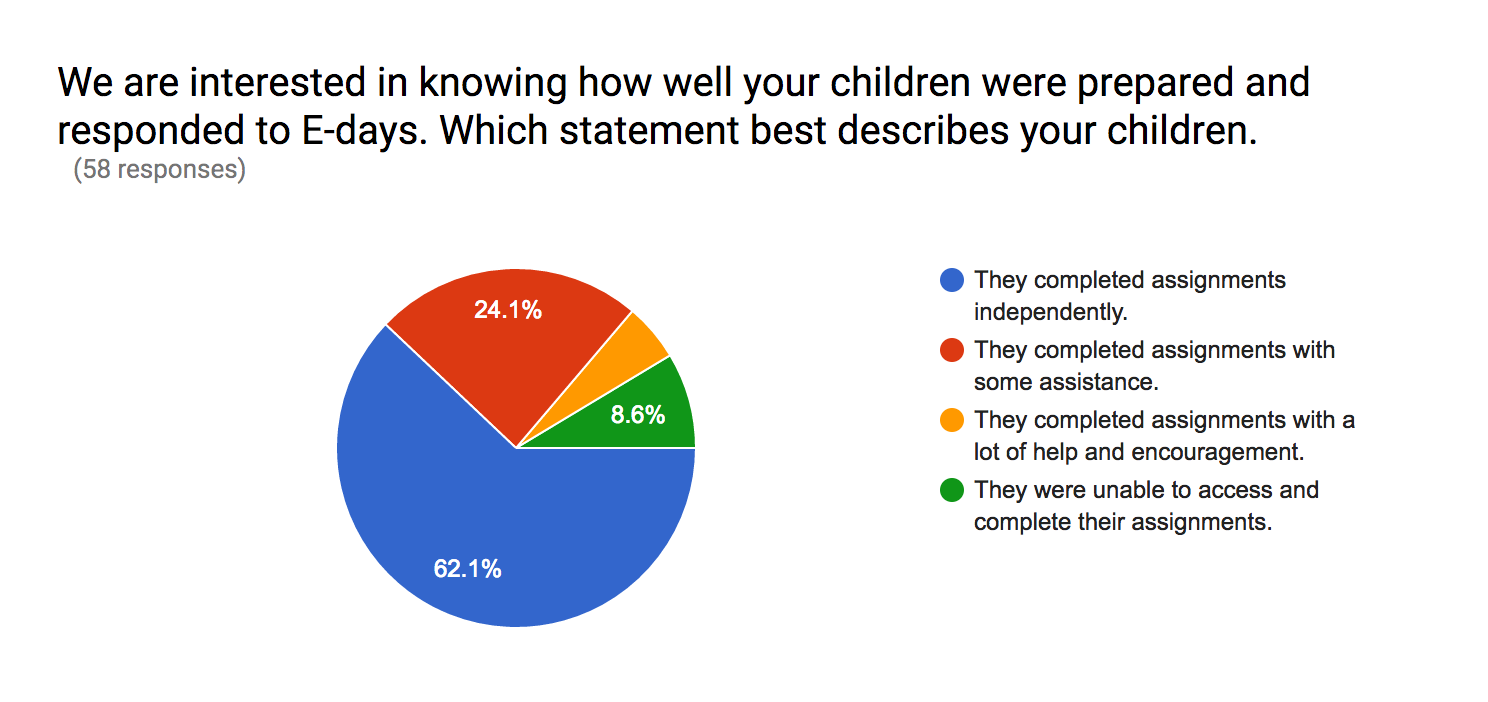 Bancroft-Rosalie Public Schools Family Engagement
School Nurse

Free Admission for students to school activities

Mental Health Services provided at school

21st Century Community Learning Center Program

Jumpstart Summer School

Full Day Preschool- 3 and 4 year olds

Scholarships for Dual Credit students
Niobrara Public Schools Family Engagement
School nurse on-site daily

Free admission to school activities

Summer school to address summer slide

Full-day PreK for 3 and 4 year olds

A+ Scholarship for college credit classes (or High Ability Funding used to support those who don’t qualify for the scholarship)
Niobrara Public Schools Family Engagement
School Facebook page coordinated by their parent group- Niobrara School Supporters
Niobrara Public School

Indian Education Parent Committee to ensure tribes and Native American parents can engage in conversations on topics important to them
Meets at least quarterly

Open house/Family Literacy night each semester
Niobrara Public Schools Family Engagement
Midwest and Plains Equity Assistance Center (MAP Center)
As a federally funded organization, funded by the US Dept. of Education and sanctioned under the 1964 Civil Rights Act, we offer free technical assistance surrounding issues of equity to local public school districts and state education agencies across our 13-state region.
greatlakesequity.org
Twitter          @greatlakesEAC
Facebook   @greatlakesequity
Cross County Community Schools
Family Communication

See Saw

Remind App

Daily notebooks

Weekly files

Positive cards sent home
Cross County Community Schools
Engagement

Community/Family Committee

Family Surveys

Back to school open House

Punch card for families
Cross County Community Schools
Students sing National Anthem at football and 
	basketball games- families get in free

Cougar Academy- recognize students for NSCAS scores

Family activities per quarter/semester
	Dr. Seuss Night
	Science Night
	Family Game night
	Fitness Night
	One Book One School

Facilitated IEP’s
Cross County Community Schools
Give Back to the Community activities

Community Coffees

Weekly/Monthly Newsletters

Social Media
Twitter/Facebook
Publicize the great things occurring in the district
Resources to Explore
US Department of Education
Dual Capacity Framework
https://www.ed.gov/parent-and-family-engagement
Nebraska Department of Education
https://www.education.ne.gov/FAMILY/
National Parent Teacher Association
National Standards for Family-School Partnerships, 2008

https://www.pta.org/home/run-your-pta/National-Standards-for-Family-School-Partnerships

PTA National Standards for Family-School Partnerships: An Implementation Guide
https://www.pta.org/docs/default-source/files/runyourpta/national-standards/national_standards_implementation_guide.pdf

	Standard 1: Welcoming All Families into the School  Community

	Standard 2: Communicating Effectively

	Standard 3: Supporting Student Success

	Standard 4: Speaking up for Every Child

	Standard 5: Sharing Power

	Standard 6: Collaborating with the Community
Kansas Technical Assistance System Network
Engaging all Families series
10 modules, each 17 minutes long
https://ksdetasn.org/kpirc/engaging-all-families-series

Resource Library
https://ksdetasn.org/search/resources
Colorado Department of Education
These research briefs were developed by CDE and the State Advisory Council for Parent Involvement in Education (SACPIE) to provide information and implications for practice to school leaders as they establish family and community engagement partnerships focused on student achievement.

Creating Opportunity Conditions to Partner with Families in Student Learning
https://www.cde.state.co.us/uip/researchbrief_opportunityconditions

Improving Student Learning with Family and Community Engagement
http://www.cde.state.co.us/uip/researchbrief_studentoutcomes
Attendance Works
A national initiative aimed at advancing student success by reducing chronic absence

Hedy Chang, Director, Attendance Works
http://www.attendanceworks.org/about-us/our-team/hedy-chang/
“Chronic absenteeism is a sign that families have lost faith and hope that schools can deliver a better future for children…It is a sign that something is amiss.”

Online learning modules to reduce chronic absence
http://www.attendanceworks.org/resources/teaching-attendance-curriculum/

Bringing Attendance Home: Engaging Parents in Preventing Chronic Absence 
This toolkit is filled with ideas, activities and materials you can use to spark conversations with parents.
http://www.attendanceworks.org/resources/toolkits/bringing-attendance-home/
Teacher Book Study
Powerful Partnerships: A Teacher’s Guide to Engaging Families for Student Success
Karen Mapp, Ilene Carver and Jessica Lander
Scholastic, 2017

Book Study Guide
https://www.scholastic.com/teachers/blog-posts/meghan-everette/17-18/A-Book-Study-Guide-for-Powerful-Partnerships/
Let us know your suggestions regarding how NDE can support your efforts in the area of family/community engagement.
Thank You
Please leave your recommendations for NDE’s next steps.